EJEMPLO DE PLAN MAESTRO DE PRODUCCIÓN
La empresa SEPNA fabrica 3 tipos de filtros de alta presión para las empresas básicas de la zona. Los pronósticos de la demanda agregada para el primer semestre del año 2009 se muestran a continuación:
La cual esta conformada por P1 = 30%, P2 = 40%, P3 = 30%. La distribución de la producción de los productos P1 y P2 es de forma regular y P3 es irregular. Por otra parte la empresa cuenta con 24 trabajadores, que laboran 8 hr./día, se produce 9 unidad por dia, el balde de tiempo es de diez días y se laboran 30 días al mes. Para realizar los filtros se usan 3 centros de trabajo a continuación se muestra el tiempo requerido expresado en minutos de cada centro de trabajo para la fabricación de una unidad. El inventario del P3 es de 700 und.
Los pedidos de P3 están expresados en semana en la siguiente tabla:
Elaborar el MPS de P3 considerando la política de Producción lote por lote y por lote para los dos primeros meses del semestre incluyendo DPP.
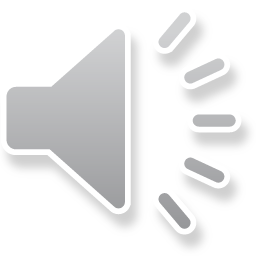